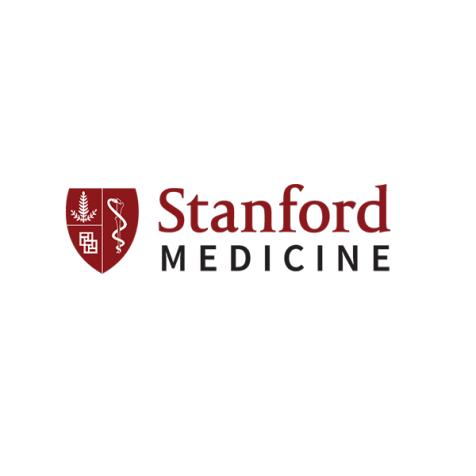 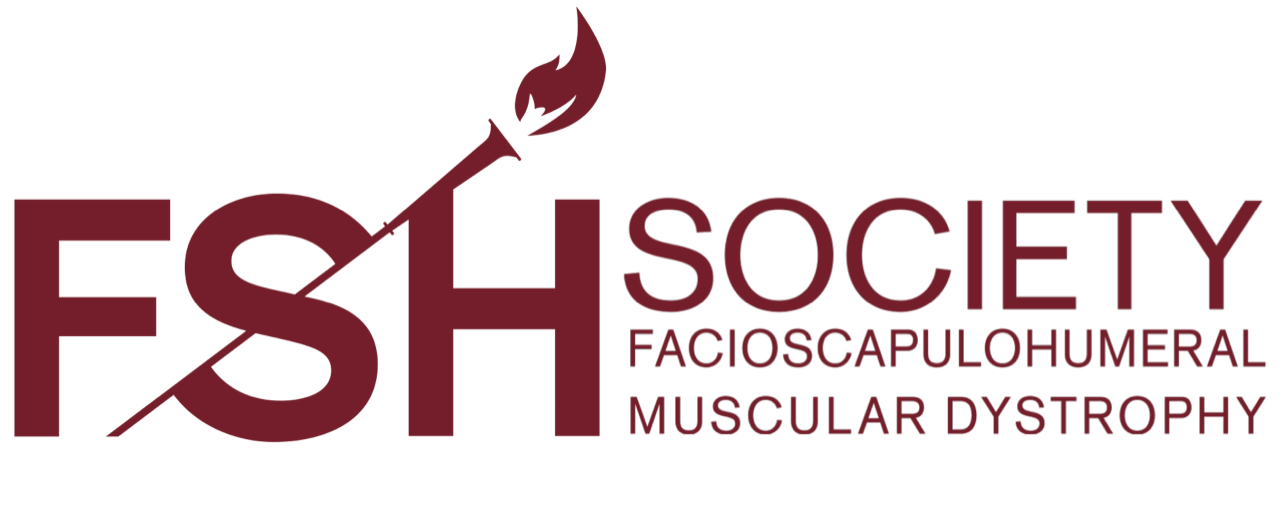 Bay Area FSHD Family Day Conference
Well-being in chronic disease
Kent Drescher, Ph.D.
Clinical Psychologist
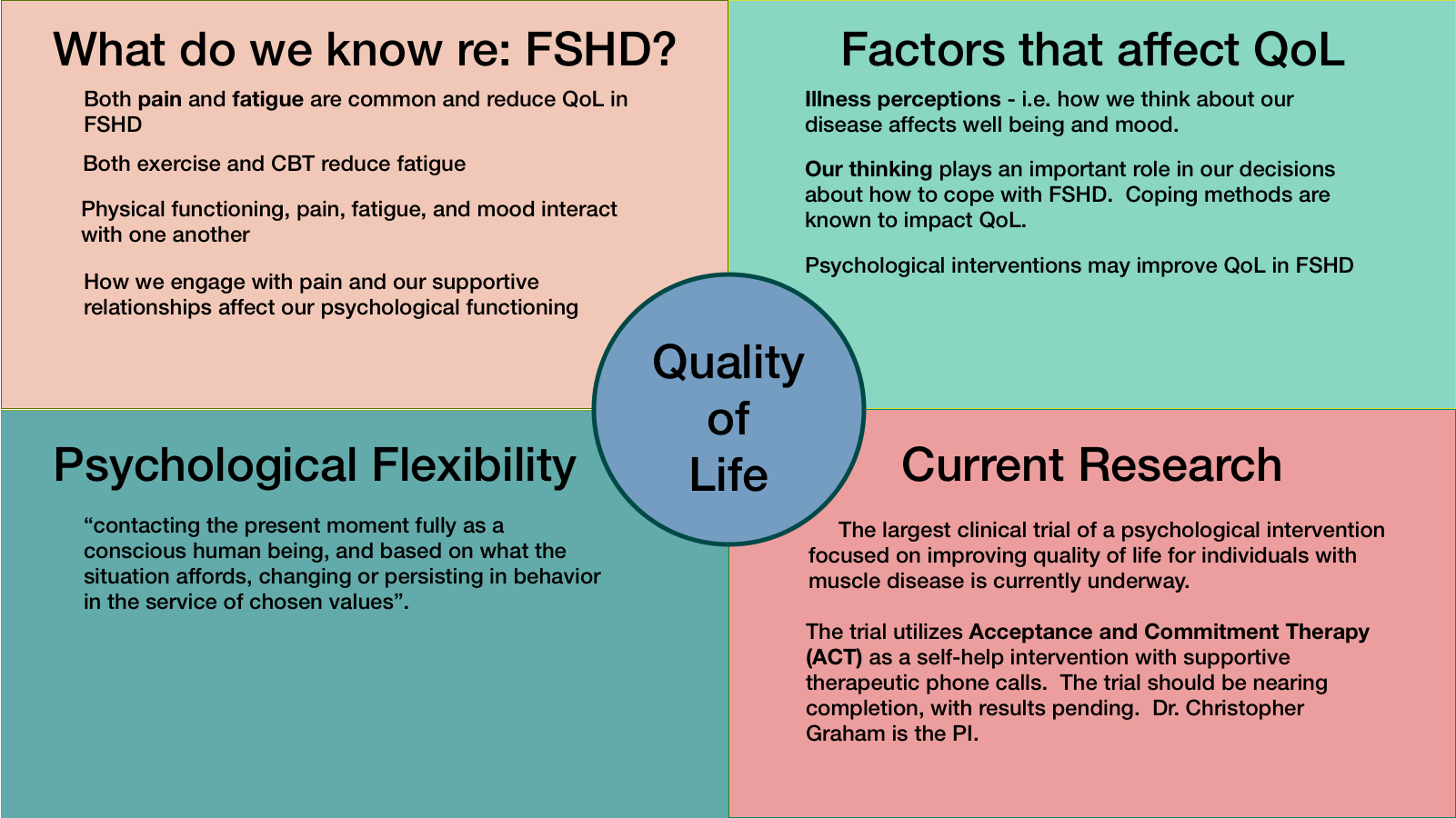